8. Green By IT: Prozessoptimierung
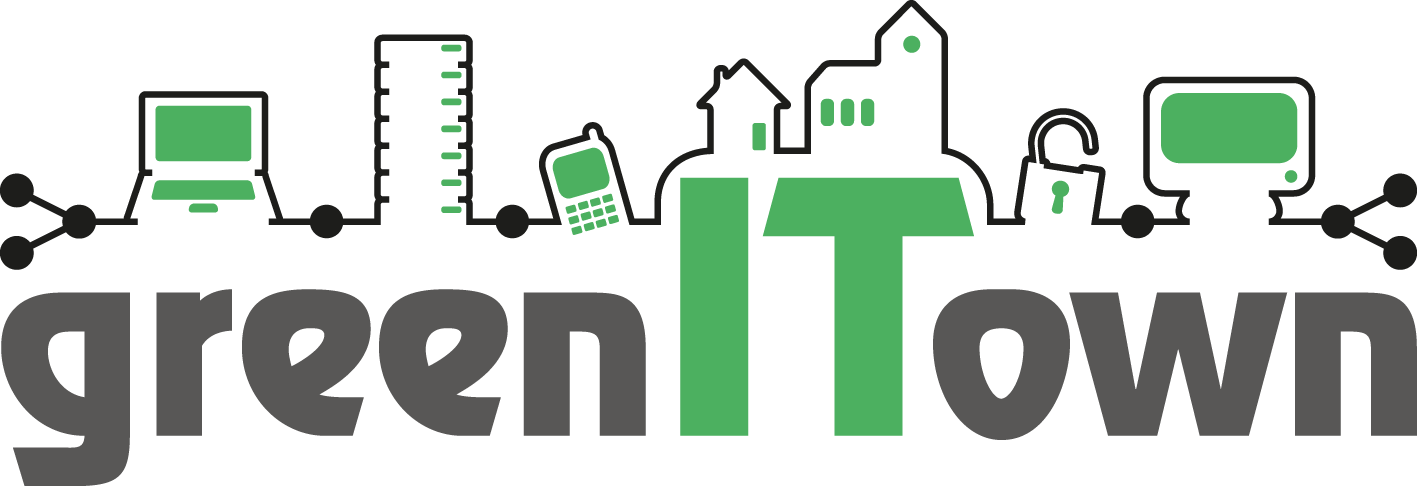 Wir machen Kommunen fit für Green IT
Inhalte wurden erarbeitet von:  Marc Ruppert, FNT
Green By IT: Prozessoptimierung
Green By IT zielt auf die in Verringerung des Energie- und Ressourcenverbrauchs im Bereich der Informationstechnik ab.

Gründe für Green By IT:
Verringerung des Energie- und Ressourceneinsatzes in verschiedenen Bereichen der Kommune
Einsatz von IT/Software
Geht noch weiter als Green IT
Green By IT: Prozessoptimierung
Übersicht: Green By IT und Green IT
Green By IT
Green IT
🖥
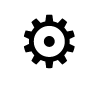 Kollaborationssoftware
Server Virtualisierung
Dokumentenmanagement-software
🗎
💻
Desktop Virtualisierung
♻
ReUse
🏢
Gebäudemanagementsoftware
intelligente Lampensteuerung
🖶
Printmanagement
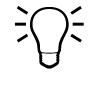 Green By IT: Prozessoptimierung
Inhalte von Green By IT:

Dokumentationssoftware
      → effizientere Prozesse, dadurch Einsparungen von Fahrten
      → Verhinderung von Überlizensierungen durch automatisierte Abfragen

Dokumentenmanagementsoftware
      → Einsparungen von Papier und Lagerpatz
      → einfache Verteilung und schneller Versand
Green By IT: Prozessoptimierung
Inhalte von Green By IT:

Kollaborationssoftware
      → Kommunikation kann effizient und energiesparend in den           Alltag integriert und Fahrten daher eingespart werden 

Gebäudemanagementsystem
      → Verringerung des Energieverbrauchs durch automatisierte           Rolladensysteme und intelligente Lampensteuerung
      → Einsparung von Fahrtwegen aufgrund der Fernwartung/- steuerung